lire / parler
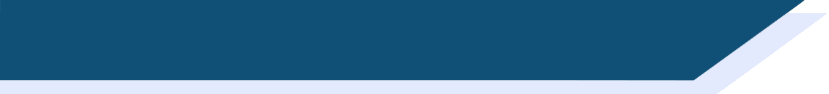 Vocabulaire
[Speaker Notes: Vocabulaire
Timing: 1-4 minutesAim: To reactivate and strengthen vocabulary knowledge.  Note: Students in Y8 pre-learn their vocabulary on Quizlet, additionally completing several tasks to build their knowledge.  This task assists recall of the new vocabulary.Procedure:Round 1: Look at the French, recall the English meanings, saying them aloud. [1 minute]Round 2: Look at the English, recall the French meanings, saying them aloud. [1 minute]Repeat for two further minutes, to speed up recall.Word frequencies:]
lesen / sprechen
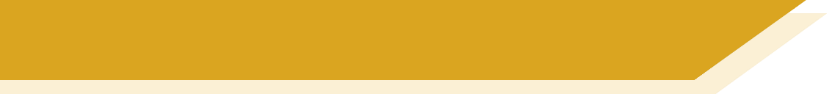 Vokabeln
[Speaker Notes: Vokabeln
Timing: 1-4 minutesAim: To reactivate and strengthen vocabulary knowledge.  Note: Students in Y8 pre-learn their vocabulary on Quizlet, additionally completing several tasks to build their knowledge.  This task assists recall of the new vocabulary.Procedure:Round 1: Look at the German, recall the English meanings, saying them aloud. [1 minute]Round 2: Look at the English, recall the German meanings, saying them aloud. [1 minute]Repeat for two further minutes, to speed up recall.Word frequencies:]
Vocabulario
leer / hablar
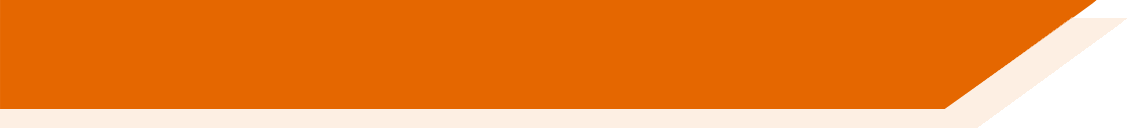 60
Segundos
0
INICIO
[Speaker Notes: Vocabulario
Timing: 1-4 minutesAim: To reactivate and strengthen vocabulary knowledge.  Note: Students in Y8 pre-learn their vocabulary on Quizlet, additionally completing several tasks to build their knowledge.  This task assists recall of the new vocabulary.Procedure:Round 1: Look at the Spanish, recall the English meanings, saying them aloud. [1 minute]Round 2: Look at the English, recall the Spanish meanings, saying them aloud. [1 minute]Repeat for two further minutes, to speed up recall.Word frequencies:
dónde [161]; estar [21]; estoy; estás; está; en [5]; Inglaterra [proper noun - N/A]; España [proper noun - N/A]; el [1]; norte [624]; sur [661]]